Діловий імідж: принципи побудови, основні форми його прояву
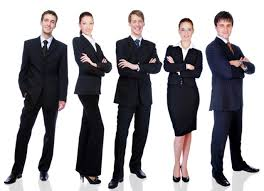 Імідж – це самопрезентація, конструювання людиною свого образу. Мистецтво керувати враженням (соціолог Е. Гофман)
Позитивний діловий імідж: 
привабливість
 мистецтво подобатись людям
 вміння правильно спілкуватися
 наявність позитивних якостей особистості
 вміння розуміти людей та впливати на них
вміння вибирати одяг і зачіску 
гарні манери: належні жести, пози, постава, хода.
 виразність міміки та вміння керувати нею
 вміння використовувати простір для спілкування
Основні компоненти іміджу ділової людини
-самооцінка особистості

-моральні цінності особистості

-етика ділового спілкування

-діловий етикет і протокол

-тактика спілкування (уміла орієнтація в конкретній ситуації 
володіння механізмами психологічної дії і т. д.)

-зовнішній вигляд (одяг, аксесуари до одягу; постава і хода).
ОДЯГ